Embolie pulmonaire chez des patients atteints de covid 19 au CHU la Renaissance de N’Djamena/Tchad7e journée de la SOCARB à Bobo Dioulasso 2021
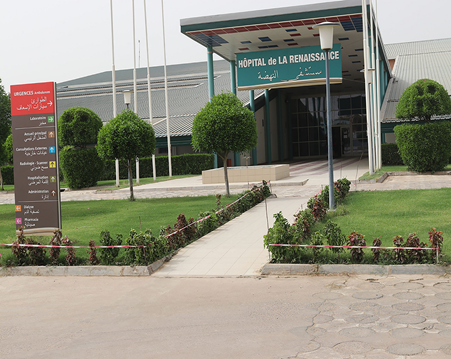 DOUNE N1, ADAM AA1, BOLTI MA1,KABORE A1,MANDJIRANGAR N2, NAIBE DT3, MIANROH HL1, ZALBA AG1
Plan
Introduction 
Objectifs 
Patients et méthodes
Résultats
Conclusion
Introduction
covid 19                        syndrome respiratoire aigu. 
Mars 2020          est associé à une coagulopathie.
l’embolie pulmonaire  plus fréquente dont
l’association à covid19 = mauvais pronostique.
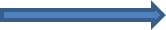 Introduction
La thrombose est une caractéristique clinique prédominante de la covid-19. En effet 5 à 30 % des patients manifestent un évènement thrombotique cliniquement avéré
[Speaker Notes: Dès le début du mois de mars 2020, la problématique de la thrombose veineuse au cours de  COVID-19 s’est imposé comme un défi médical majeur puisqu’un taux significatif des patients thrombosaient dont certains malgré une anticoagulation préventive bien conduite.]
Introduction
L’Afrique subsaharienne est affecté de façon disparate
Au Tchad jusqu’au 31 Mars 2021.
cas positifs: 4533
guéris: 4140
décès: 164
nous avons enregistré des cas graves avec des complications thromboemboliques.
Objectifs
Objectif général: 
Améliorer le pronostic des patients covid 19
Objectifs spécifiques
Reconnaitre les arguments pouvant évoquer  l’EP
Décrire les facteurs associés
Patients et méthode
Cadre et type d’étude 
Unité covid du CHU-R         une étude cas-témoins
Période:       Octobre 2020 à mars 2021 (06 mois) 
Population 
 patients covid 19 + EP ( cas= 10)      
Patients covid 19 sans EP (témoins= 20)
Patients et méthode
Recueil des données  fiche de collecte. 
L’analyse statistique        logiciel STATA 15.
Résultats
141 patients hospitalisés ( H=95   F=46)
10  EP
Décès : 23  dont 03 avec EP (13%);
L’âge moyen = 45,4 ± 11 ans chez les cas et 43,4 ± pour les témoins (p=0,7).
Résultats
05patients (50%) avaient une comorbidité . 
Le facteur de risque thromboembolique l’alitement prolongé. 
Les symptômes : toux et fièvre (30%), dyspnée et douleur thoracique (20%), fièvre et dyspnée (30%) et autres symptômes (20%)  p=0,3.
Résultats
Les anomalies électriques étaient retrouvé chez 60% des patients et dominée par les troubles du rythme (40%), p=0,29. 
A l’admission 10% des patients= SPO2 < 90% et 90% = SPO2 > 90%, p=0,48.
Résultats
D-dimères ≥ 5 N = 90%              p=0,007. 
CRP élevée et <  20 mg/l (20%) de 20 – 100 mg/l (60%) et >  100 mg/l (20%)                p= 0,27. 
anticoagulation efficace par l’enoxaparine. 
03 décés (30%) 
et 70% de relai orale (57% AVK et 43% AOD)
Résultats
Tableau II: régression logistique non ajustée
Résultats
Tableau III: régression logistique ajustée
Conclusion
L’embolie pulmonaire au cours de covid 19 est de diagnostic difficile. Une élévation des d-dimère peut faire évoquer le diagnostic.
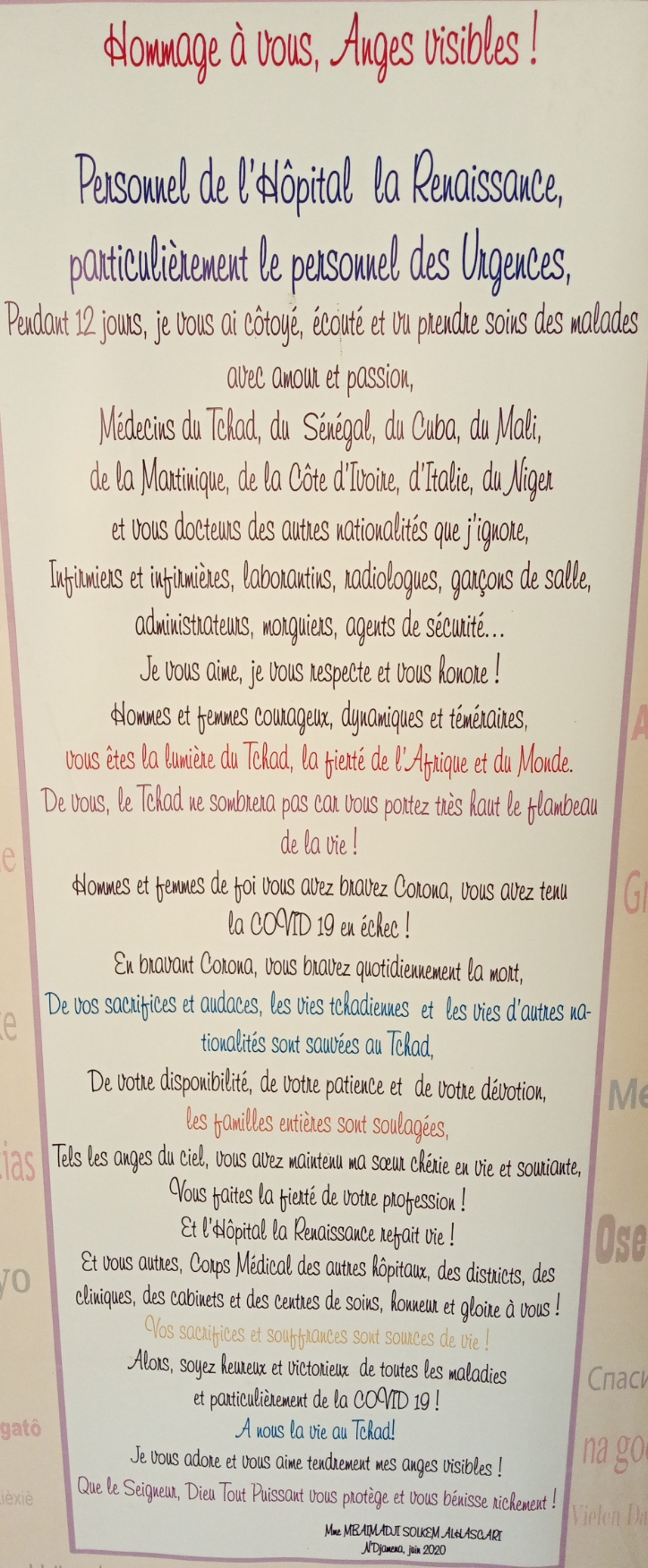 MERCI